MBUG 2018
Session Title: Banner Extensibility - Page Builder
Presented By: Tommy Parker
Institution: Mississippi State University
September 10, 2018
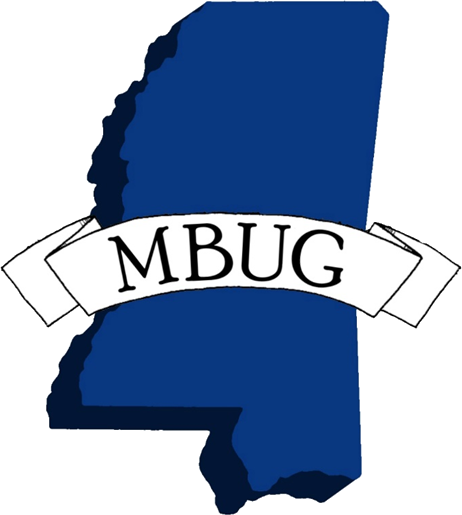 Session Rules of Etiquette
Please turn off your cell phone
If you must leave the session early, please do so discreetly
Please avoid side conversation during the session
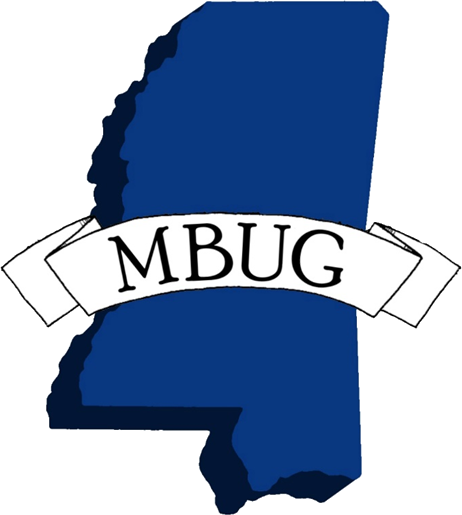 Session Agenda
Banner Extensibility Suite
Overview and Architecture of Page Builder
Steps to Create a Page
Demo
Q&A
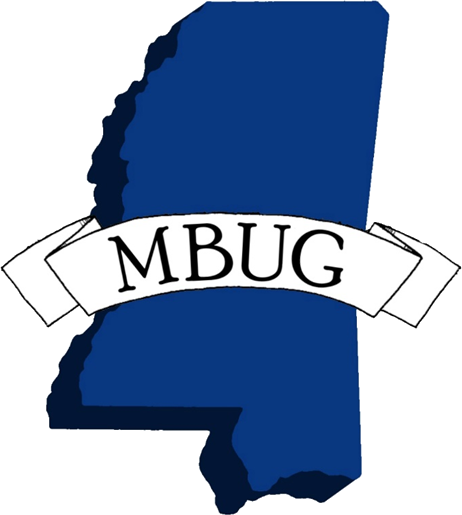 Banner Extensibility
Text Manager
Provides the ability to substitute your terminology in place of the Banner baseline terminology
Theme Editor
Provides the ability to apply unique branding elements, such as colors and institution logos, to theme-aware applications. 
Configure Page Components
Provides a tool for changing fields and sections on Banner 9 Self-Service applications
Database Configurations
Allow institution to change Self-Service configurations - No restart required
Page Builder
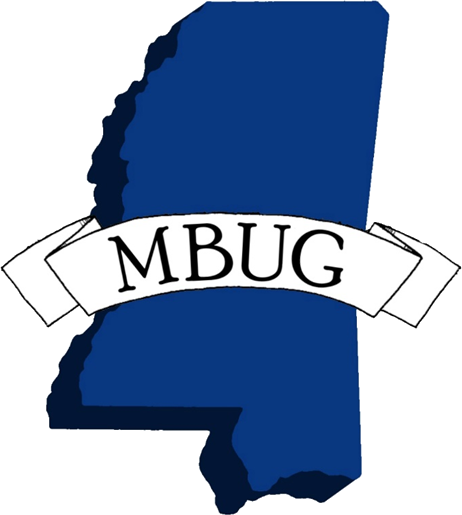 Page Builder can be used to build stand alone pages to supplement:
Banner Self Service Applications
Banner Admin Applications

Groovy/Grails application.
Download through ESM.
Deploy the application on Tomcat or WebLogic.
Setup & Configuration
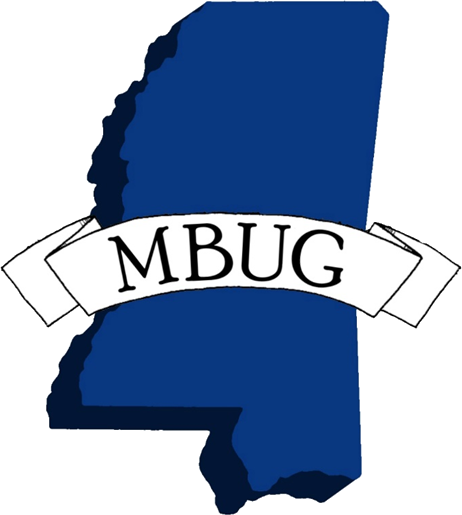 User friendly – uses a web based visual interface to create pages.

Build simple pages without “coding”
Requires expertise in writing SQL statements
Requires knowledge of the Banner Database and its tables/structure
	
Build more complex pages with some coding 
Knowledge of HTML, CSS, and Javascript is helpful
Knowledge of Angular JS is also helpful
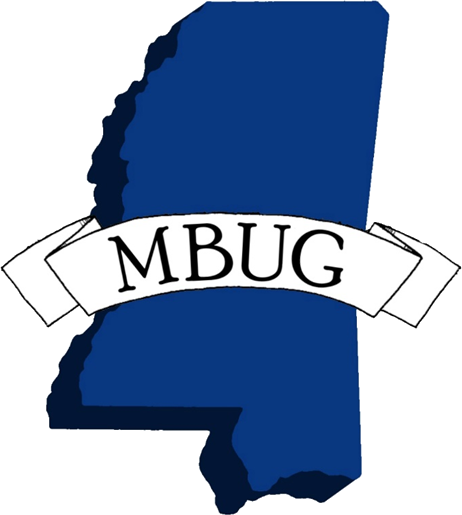 No server restarts or deployments are required.

Models and code artifacts are stored in the database and can be exported and imported.

Pages are single page applications built on Angular JS framework.

Pages are rendered as HTML, Javascript, and CSS
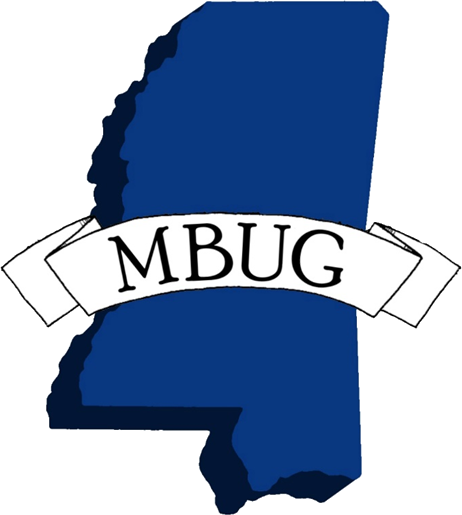 Virtual Domain Composer
Used to create and edit a RESTful resource
This is where the SQL goes

Visual Page Composer
Tree based structure of components
Components control the visual aspect and behavior of the page
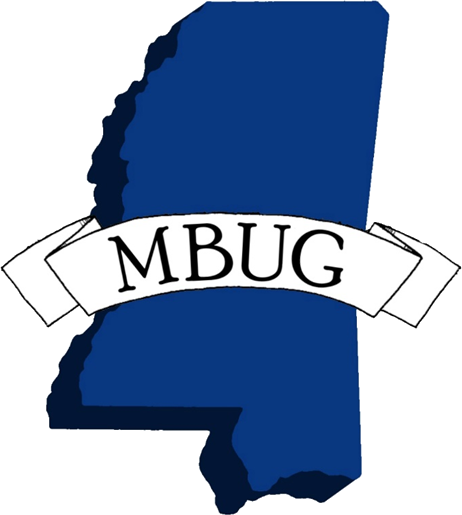 CSS Manager
Create and edit CSS to style page components

Admin Tools
Assign Roles to Domains & Pages
Export Domains, Pages, and CSS
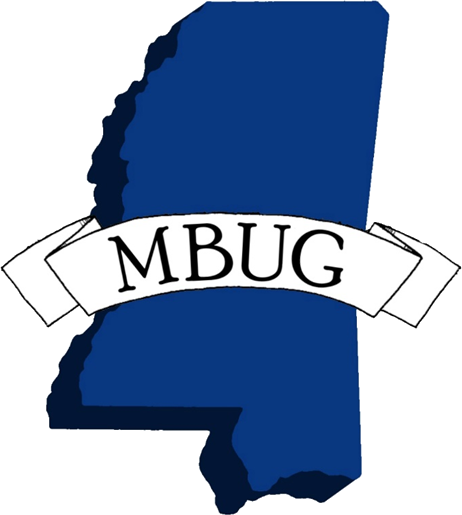 Steps To Build a Page
Create a Virtual Domain
Assign Role to Virtual Domain
Test the Virtual Domain
Create a Page using the Virtual Domain
Assign Role to Page
Preview the Page
Modify the CSS (Optional)
Export the Artifacts (Optional)
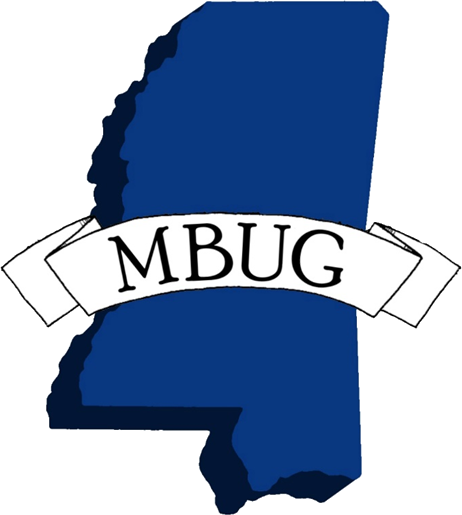 DEMO
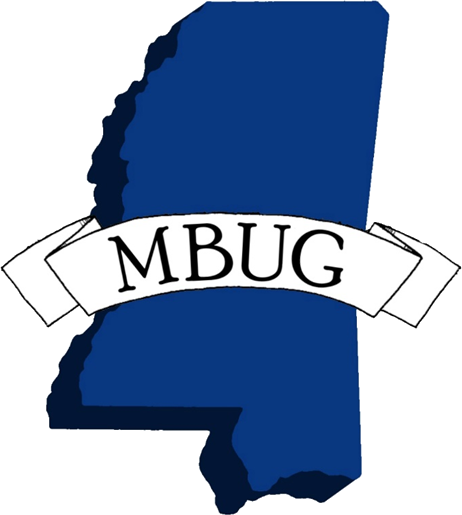 Questions?
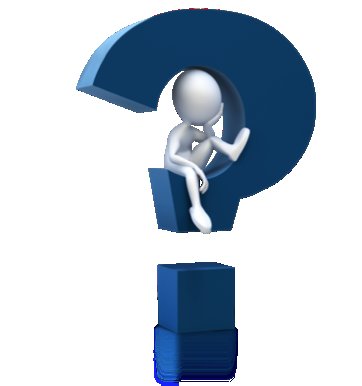 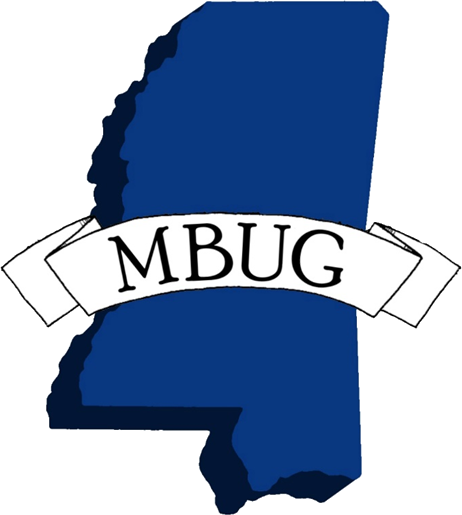 Resources
Ellucian HUB
Banner Extensibility 9.2 Handbook
Banner Extensibility 9.2 Installation Guide
eCommunities *

Tommy Parker
Sr. Systems Analyst & Team Leader
Mississippi State University
tep@its.msstate.edu
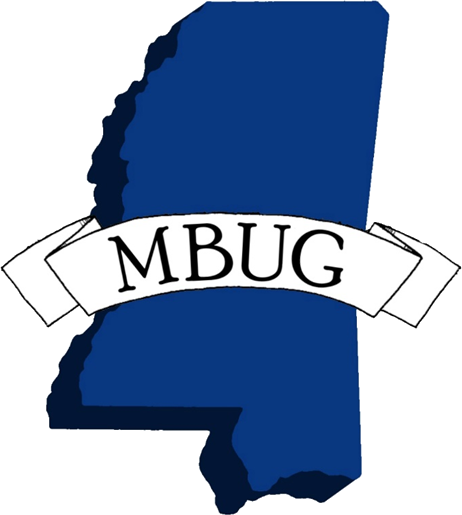